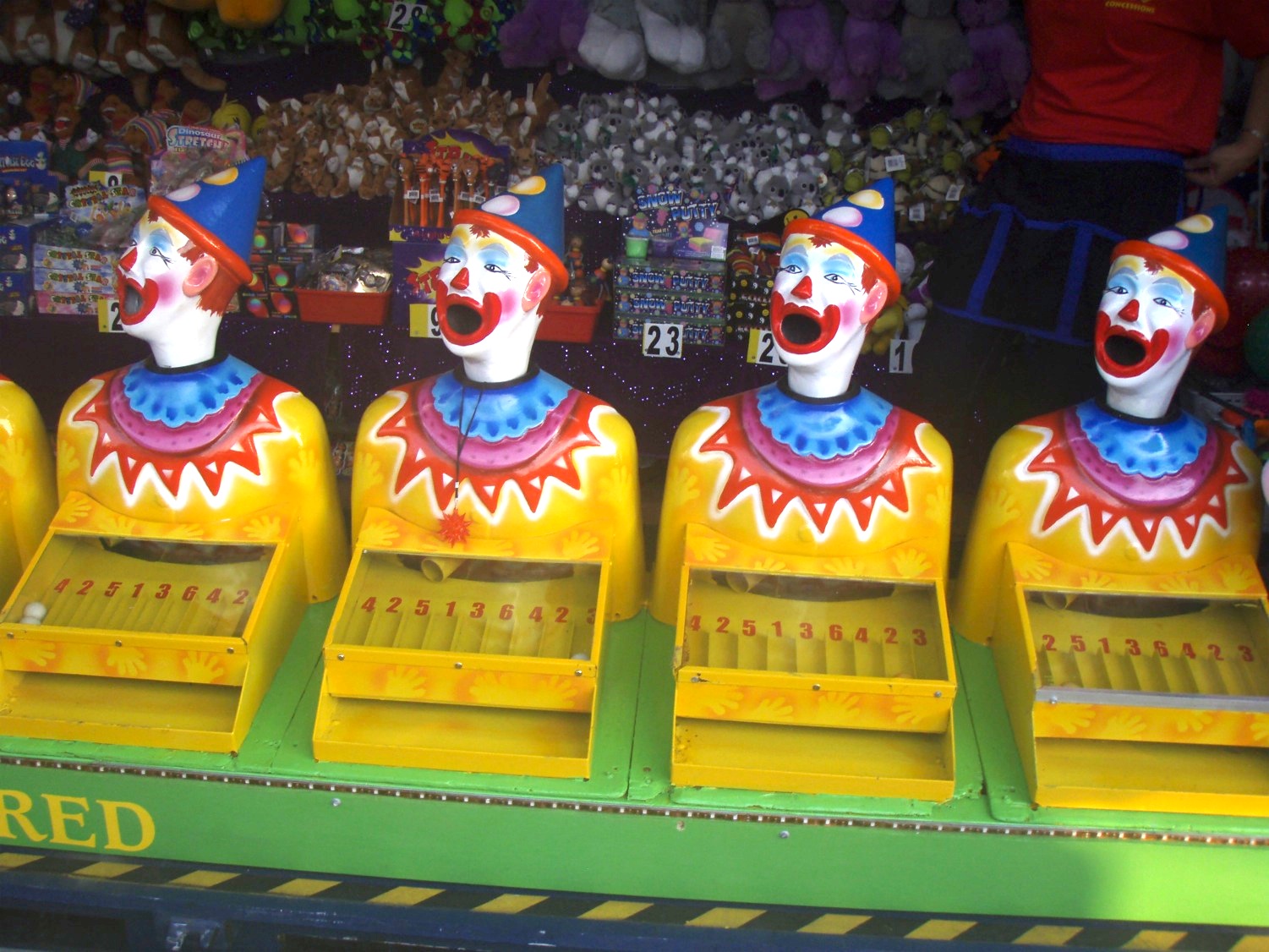 Are we having fun yet?
Institutional resistance and the introduction of play and experimentation into learning innovation through social media
Peter Bryant (LSE), Antony Coombs (Greenwich), Monika Pazio (Greenwich)
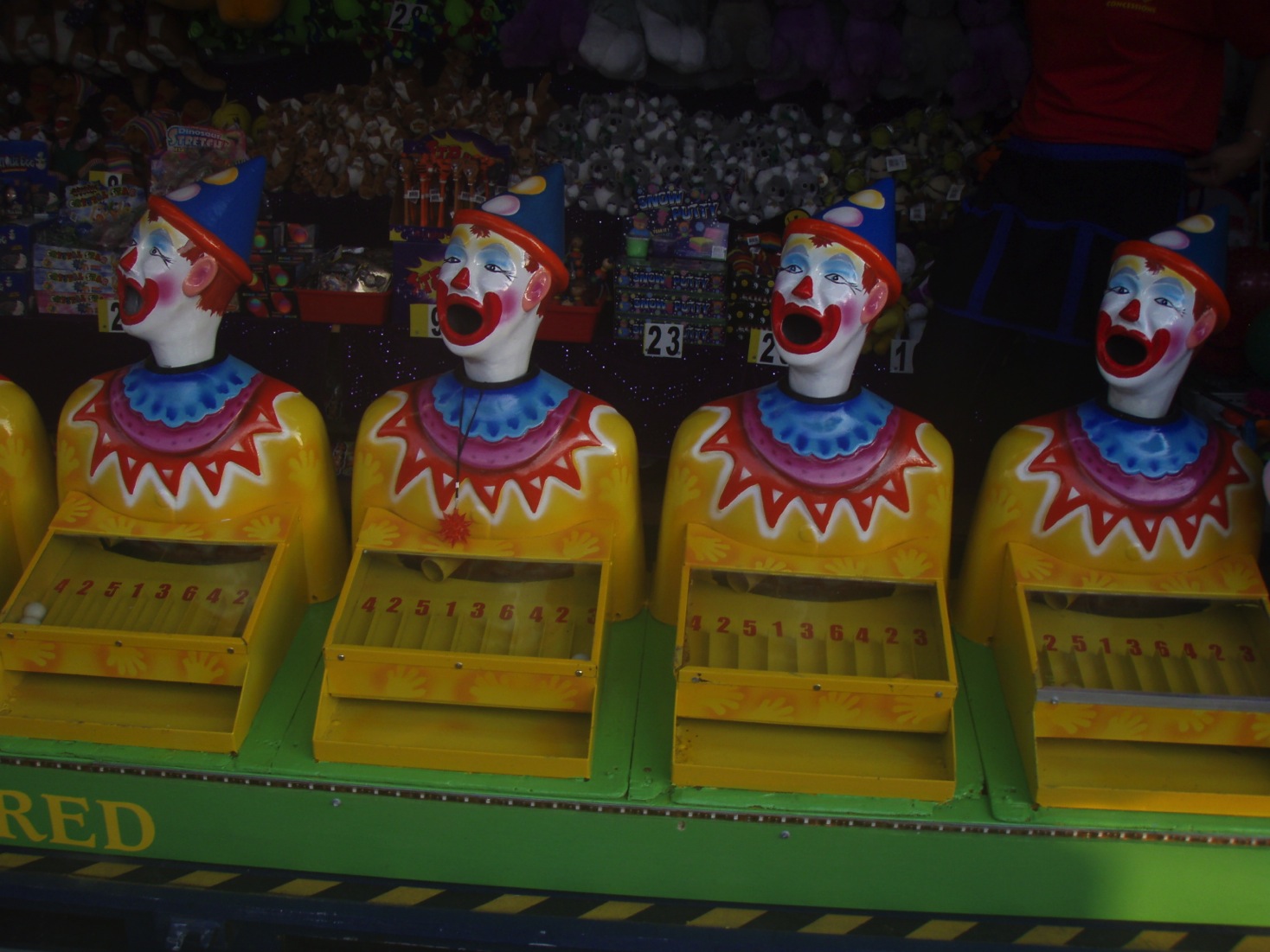 The Premise
Learning teaching and assessment can be transformed through…
People not platforms
Action not activity
Producing not consuming
Interacting not broadcasting
Fun not fear
Sharing not distributing
At a local, faculty and institutional level
What is Greenwich Connect?
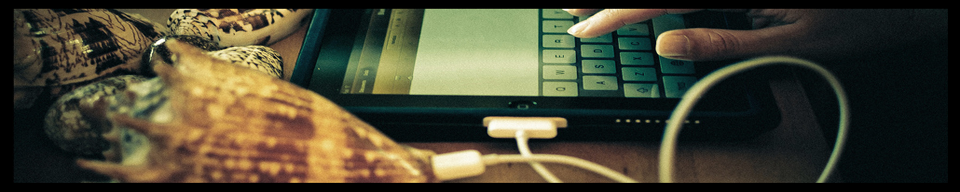 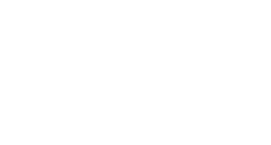 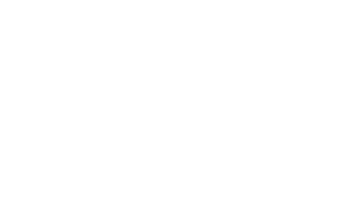 Timeline
April 2012
Research phase commenced
May 2013
Phase 1 funding approved
Sept 2013
Phase 2 funding approved
May 2014
Phase 3 funding application
Project staffing in place
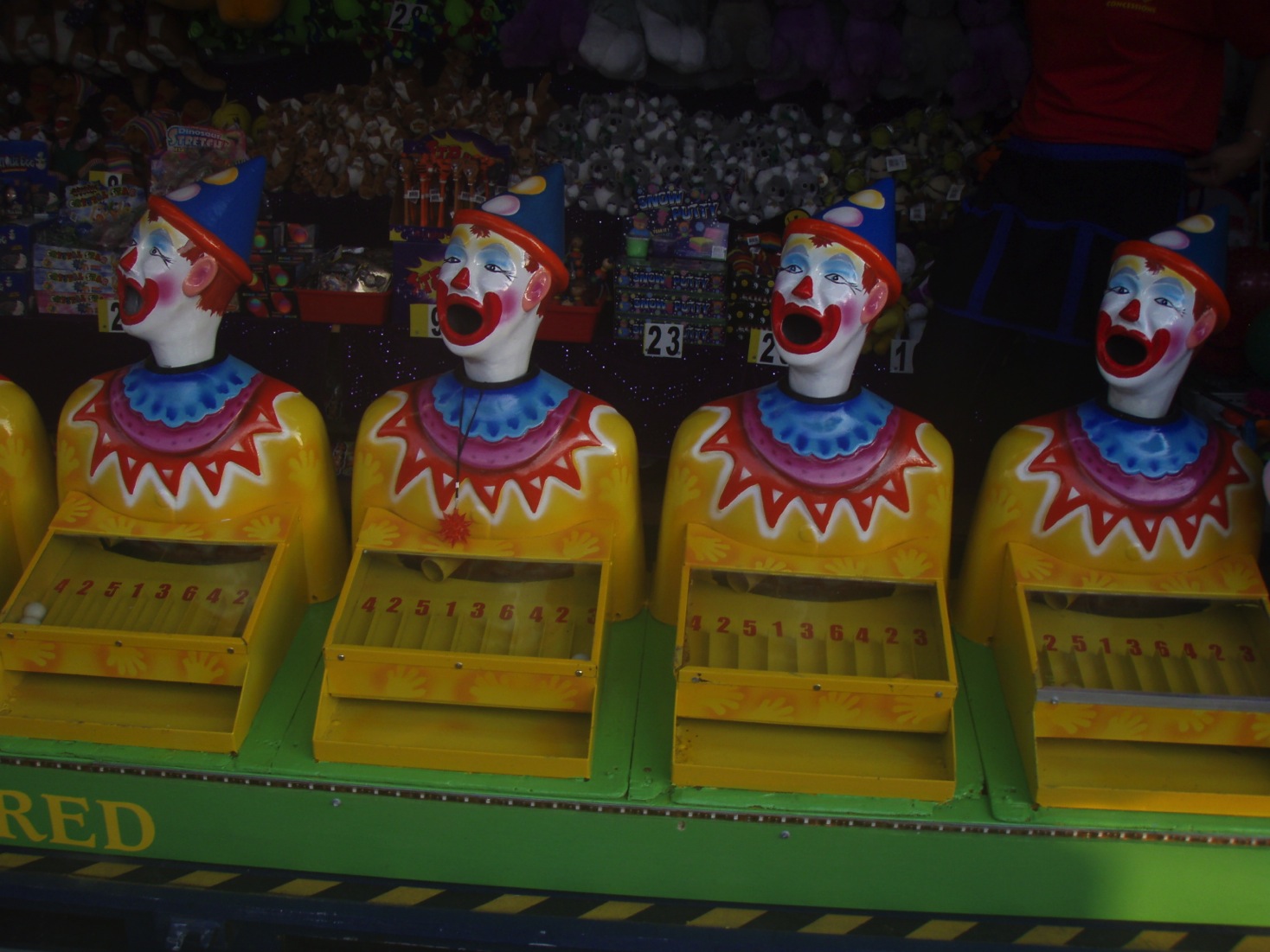 The Scope
£35000 funding
15 kits of content making devices and platforms
Over 150 devices
15 projects with over 35 staff
The Assumptions
Students and staff already engage with and use technology in personal and sometimes professional capacities. The skills employed vary wildly
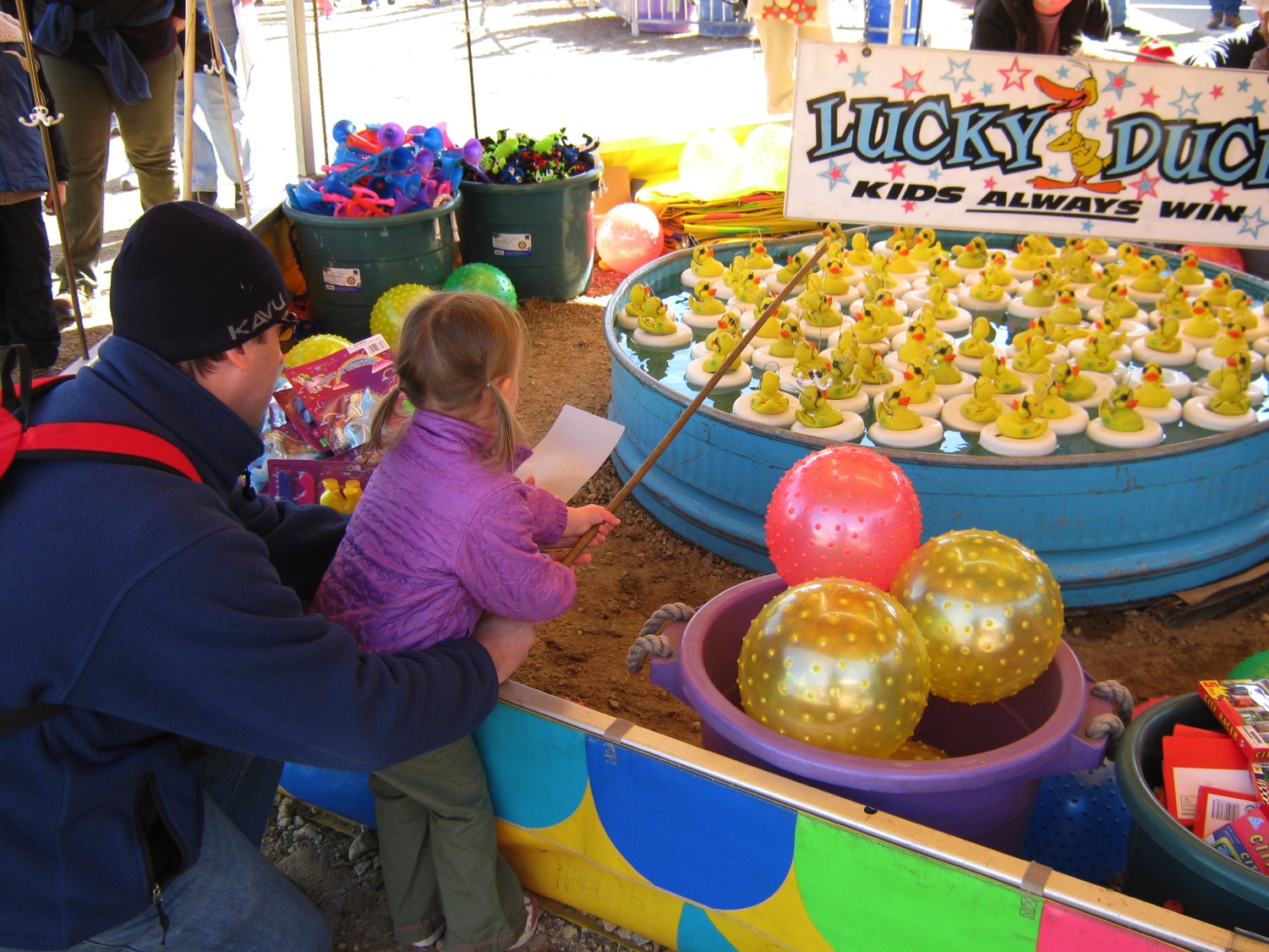 Institutional resistance to technology
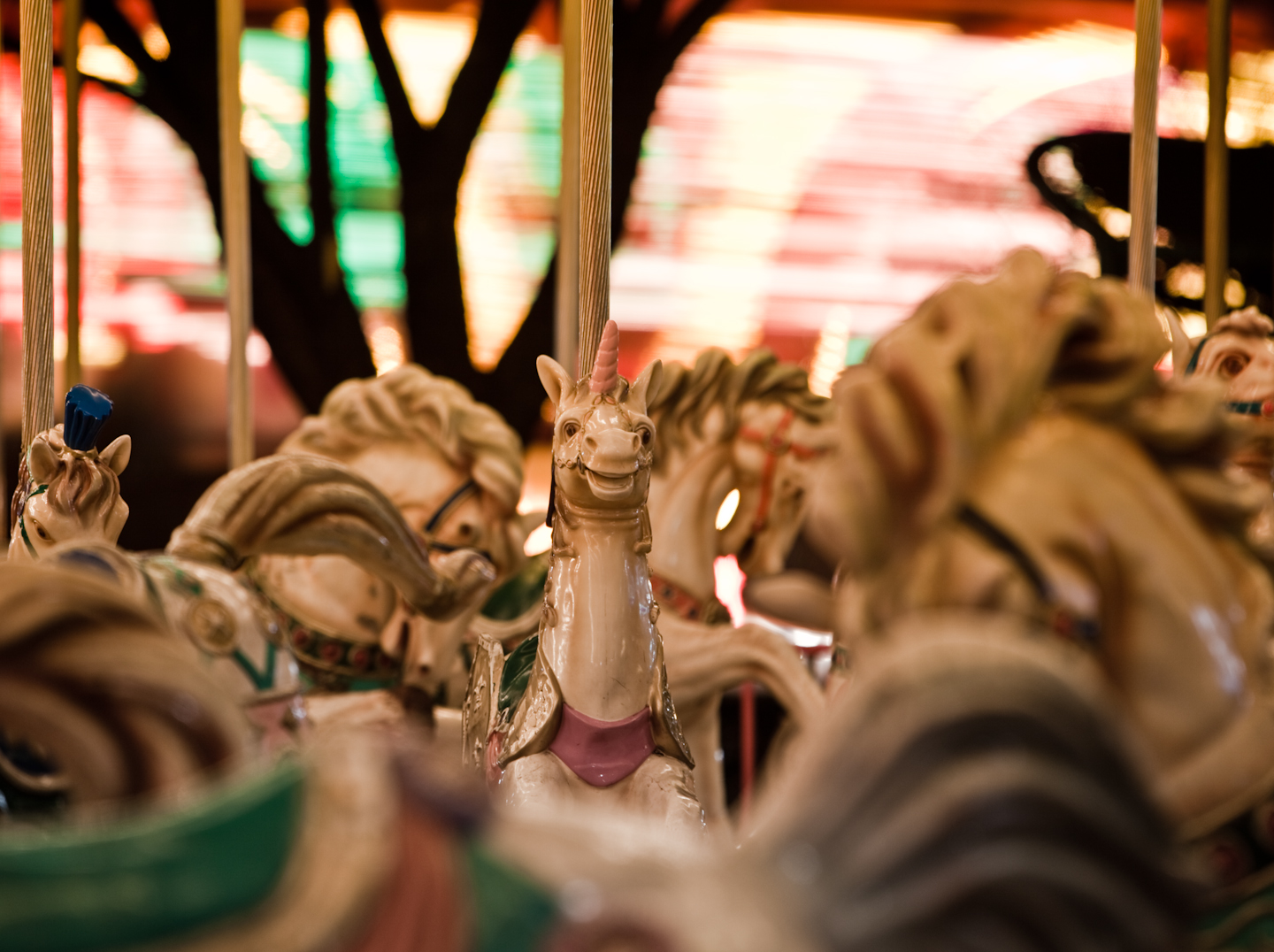 Individual Resistance to Technology
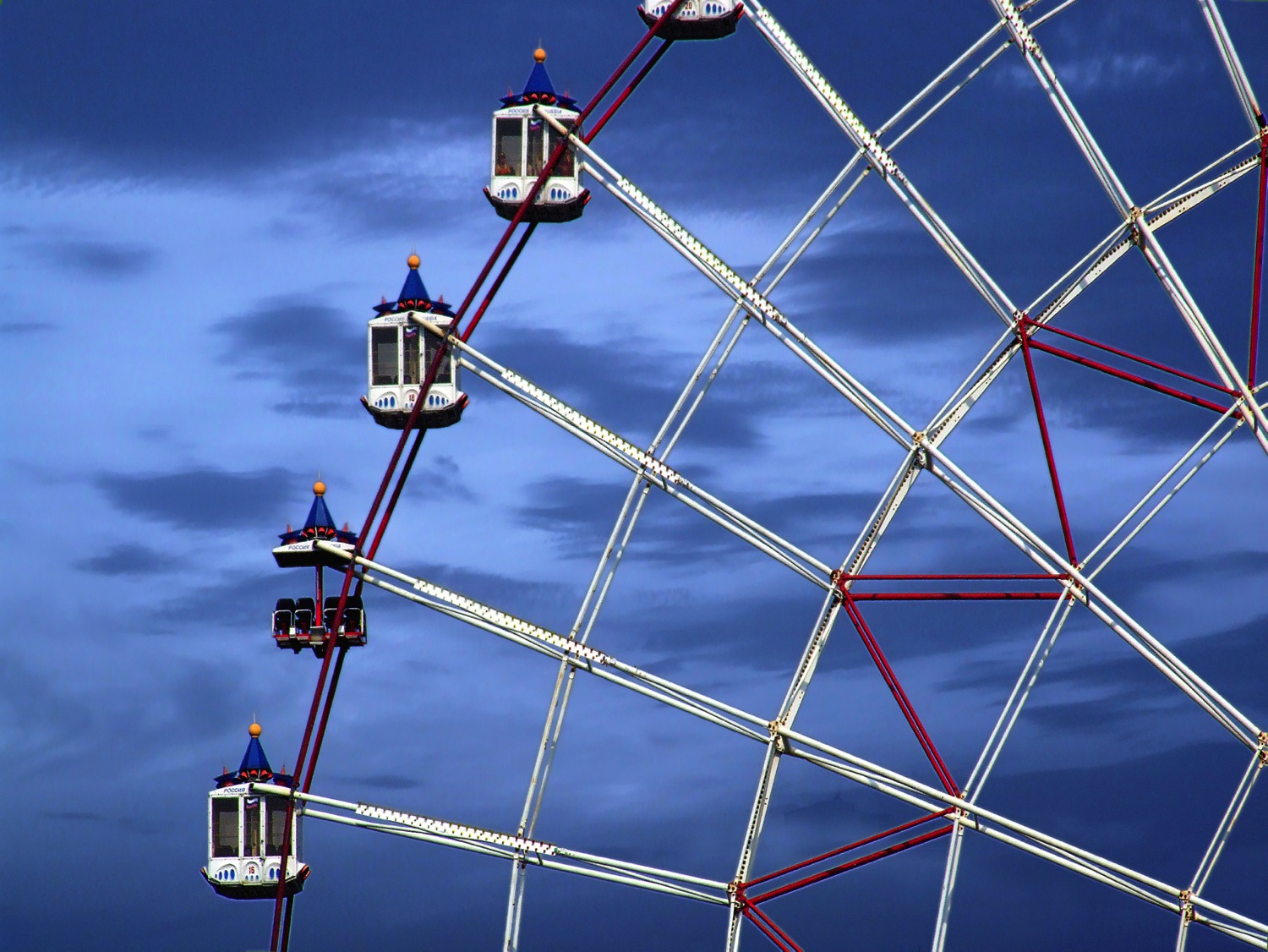 Individual resistance to openness and sharing
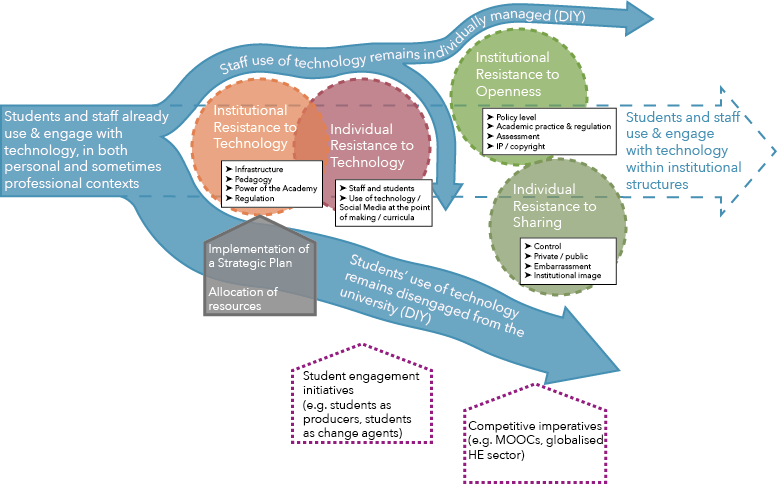 Rivers of resistance
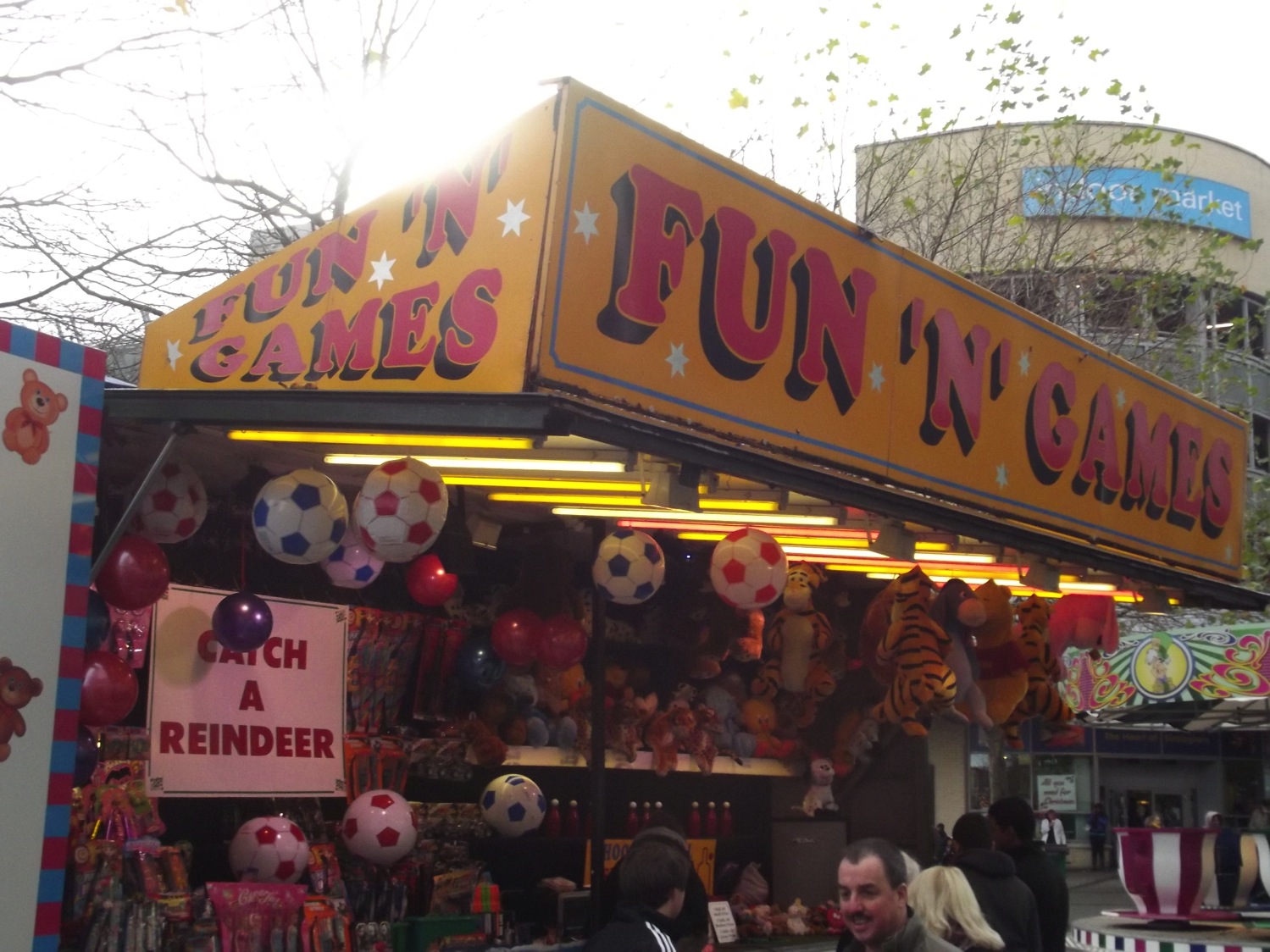 Conclusions
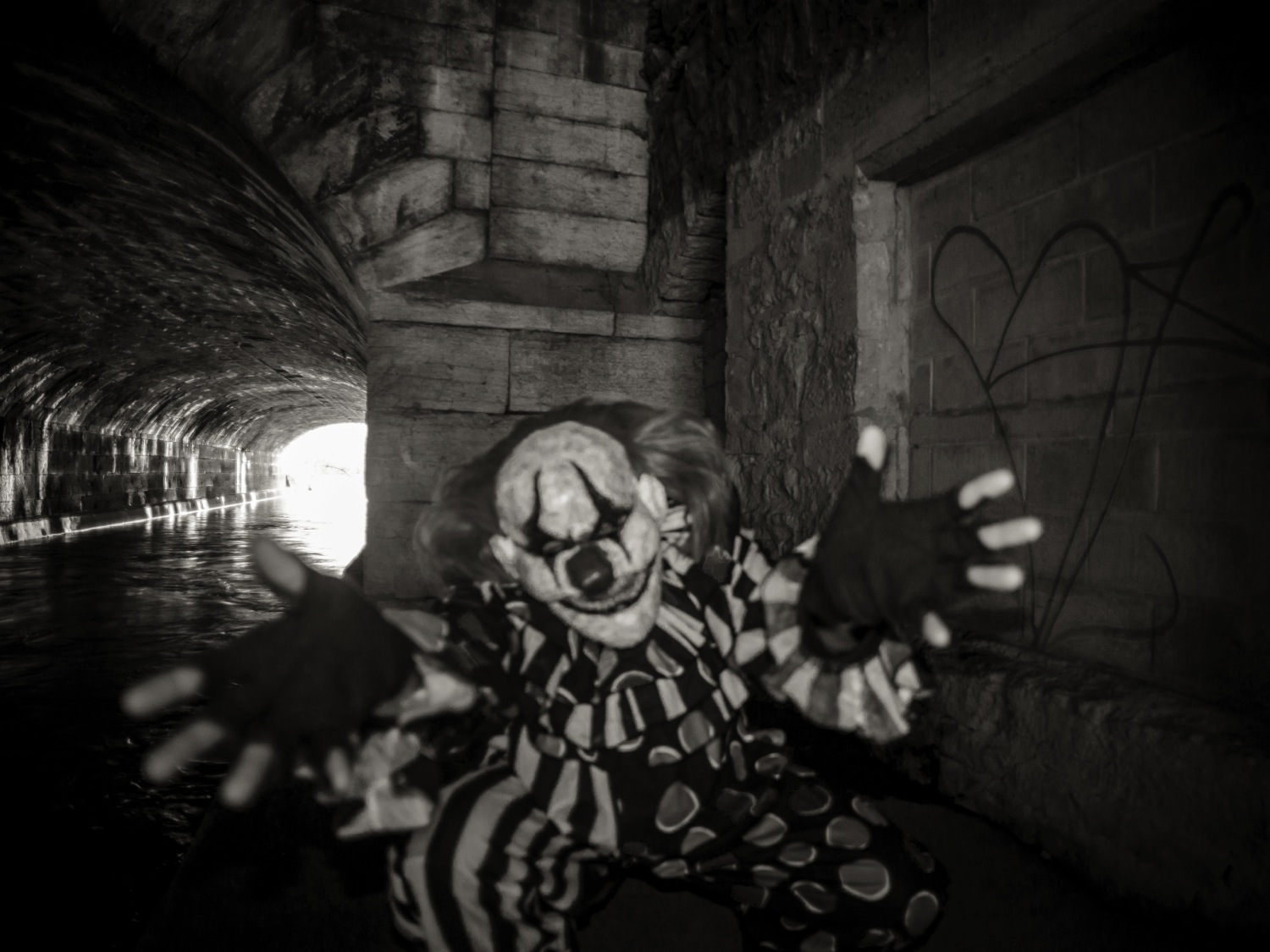 Any questions?
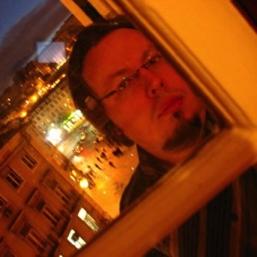 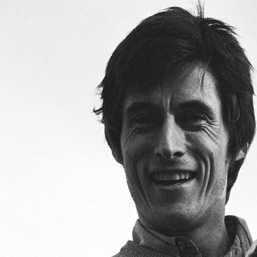 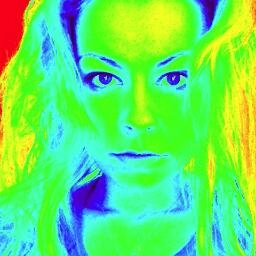 @PeterBryantHE
p.j.bryant@lse.ac.uk
@TELGreenwich
a.coombs@gre.ac.uk
@monikapazio
m.pazio@gre.ac.uk
“Typing the universe” by Feliciano Guimarães
https://www.flickr.com/photos/jsome1/6097841770
Licensed under a Creative Commons Attribution 2.0 Generic Licence

Image by Anthony Easton
https://www.flickr.com/photos/pinkmoose/2775862482
Licensed under a Creative Commons Attribution 2.0 Generic Licence

Image by Abigail Batchelder
https://www.flickr.com/photos/abbybatchelder/4005602119
Licensed under a Creative Commons Attribution Non-Commercial 2.0 Generic Licence

Image by travelkid42
https://www.flickr.com/photos/frozenpeas42/4261819057
Licensed under a Creative Commons Attribution-NonCommercial-NoDerivs 2.0 Generic

Image by Luis Sarabia
https://www.flickr.com/photos/lst1984/1331842348
Licensed under a Creative Commons Attribution Non-Commercial 2.0 Generic Licence

Image by Elliot Brown
https://www.flickr.com/photos/ell-r-brown/11258225826
Licensed under a Creative Commons Attribution Non-Commercial 2.0 Generic Licence

Image by George F
https://www.flickr.com/photos/gfoster67/8697824640
Licensed under a Creative Commons Attribution-NonCommercial-NoDerivs 2.0 Generic
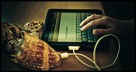 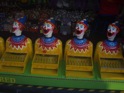 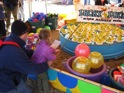 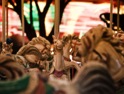 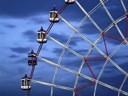 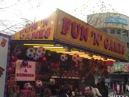 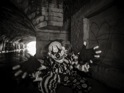